ПОЛИТИЧЕСКАЯ ЖИЗНЬ СОВРЕМЕННОГО ОБЩЕСТВА
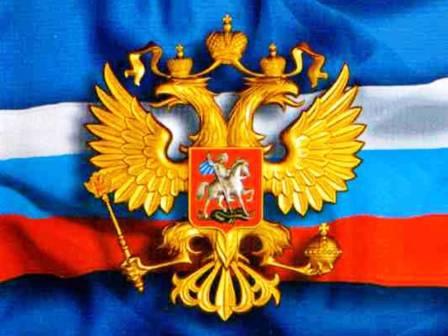 Урок-игра
Работа в государственных органах власти
Хотели бы Вы работать:
В мэрии
Депутатом Государственной думы
Министром
Президентом
В полиции
В прокуратуре
Не хотел(а) выполнять никакую из перечисленных работ
Участие в политической партии
Членами какой партии (движения) Вы хотели стать:
КПРФ
ЛДПР
«Единая Россия»
«Справедливая Россия»
«Яблоко»
Другой партии (укажите)
Не хотел(а) бы быть членом никакой партии
Участие в выборах
Запишите имя выбранного вами депутата:
Иванов КПРФ
Петров ЛДПР
Смирнов«Единая Россия»
Спиридонов«Справедли-вая Россия»
Сидоров«Яблоко»
Против всех
Участие в митингах
Хотели бы Вы участвовать в митингах:
хочу
Не хочу
Не знаю
Не пойду ни при каких обстоятельствах
Участие в референдумах
Стоит ли начинать занятия в школе с 8.30 часов утра:

Да
Нет
Мне все равно
Участие в неформальных движениях
Хотели бы Вы принимать участие в неформальных движениях:

Да
Нет
Не знаю
«Вовлекайтесь и участвуйте!»

«Если ты не часть решения 
проблемы, ты- часть проблемы!»

«В демократическом обществе важно не согласие, а участие!»

«Наша система работает, если ты работаешь в ней!»
Р. Кеннеди, американский кандидат в конгрессмены, 1986 год